MOBBING ist kein Burn Out
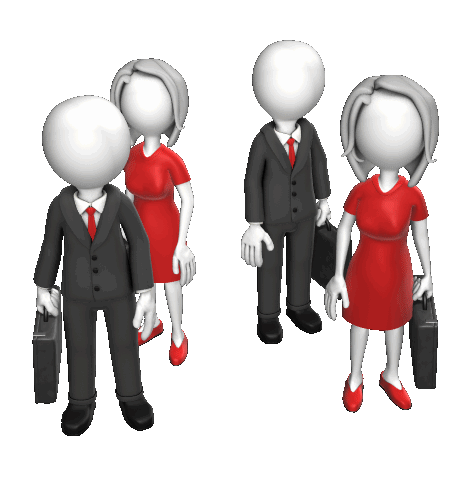